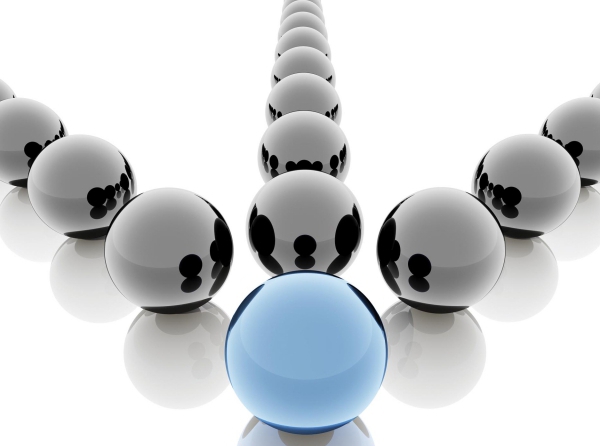 EĞİTİM LİDERLİĞİ TEMELLİ OKUL YÖNETİMİ
(ELTOY) MODELİ
Tuncay AKÇADAĞ (Doç. Dr.)
Fatih Sultan Mehmet Vakıf Üniversitesi
Okulun Anlamı
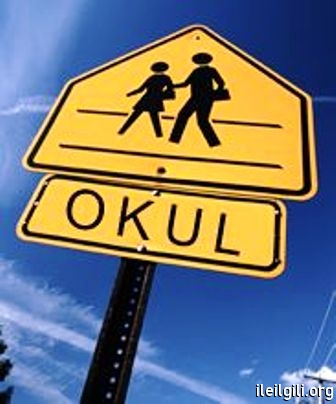 Siyasal yönden: Devletin istediği vatandaş tipinin oluşturulduğu yer; tercih edilen siyasal düzeni benimseyen, koruyan ve devamı için çabalayan bireylerin yetiştirildiği yer…
Ekonomik yönden: mevcut ekonomik düzeneğin devamını sağlayacak olan, o düzenin gerektirdiği gibi kazanan, harcayan ve girişimci olan bireylerin yetiştirildiği yer…
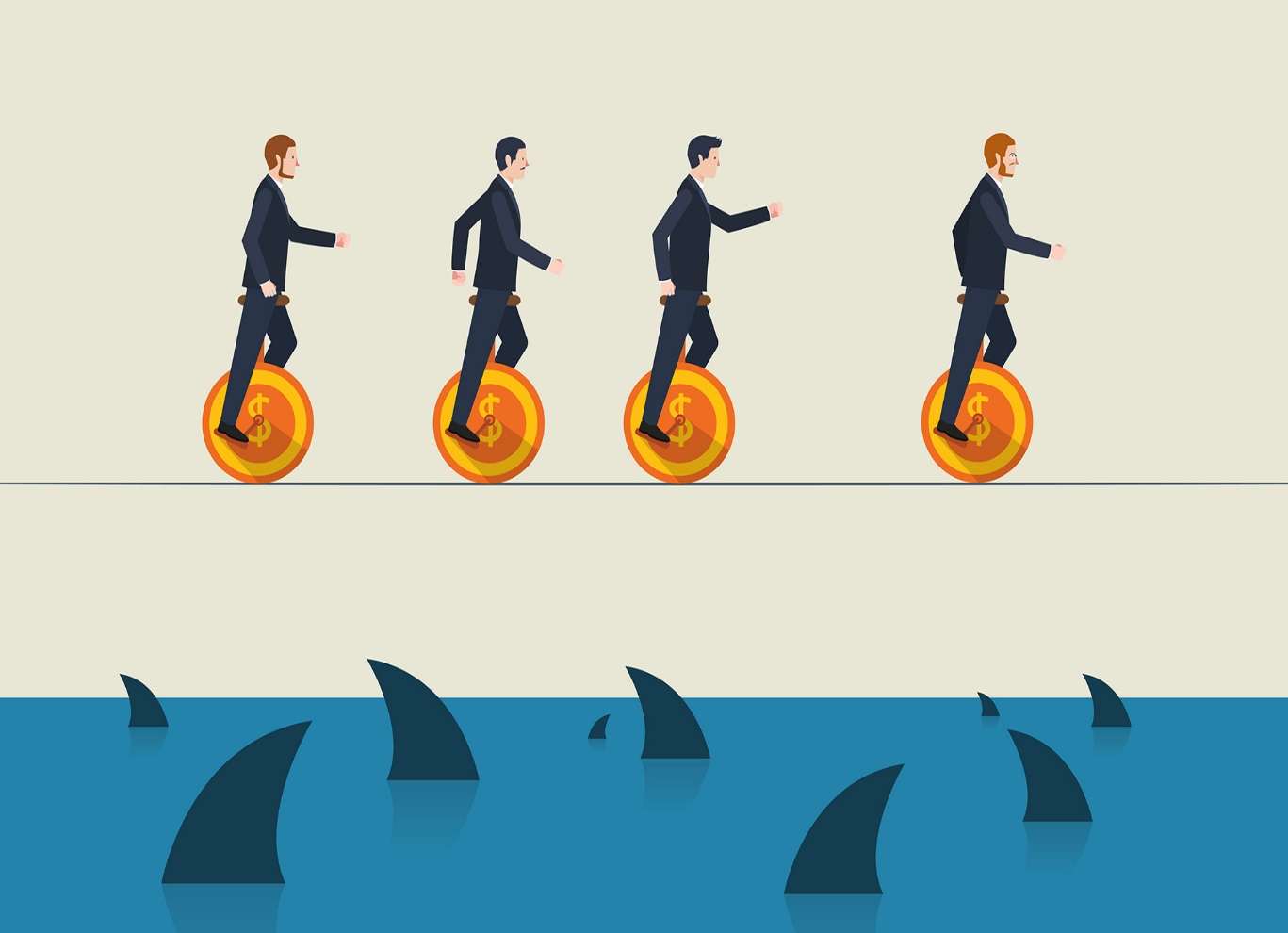 Sosyal Yönden:
toplumun değerlerini benimseyen, yaşatan ve toplumun içinde saygın bireylerin oluşmasını sağlayan yer…
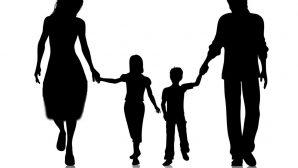 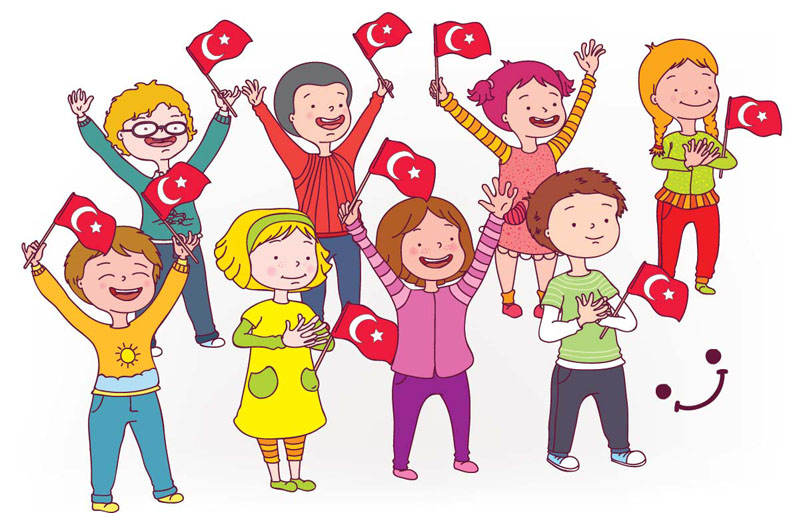 Bireysel yönden:
kişinin yeteneklerini, düşüncesini, bedenini, kültürünü, bilgisini ve ruhsal yapısını geliştiren yer….
Öğrencinin Anlamı
Kendinin ihtiyaç duyduğu konuları öğrenmek isteyen birey…
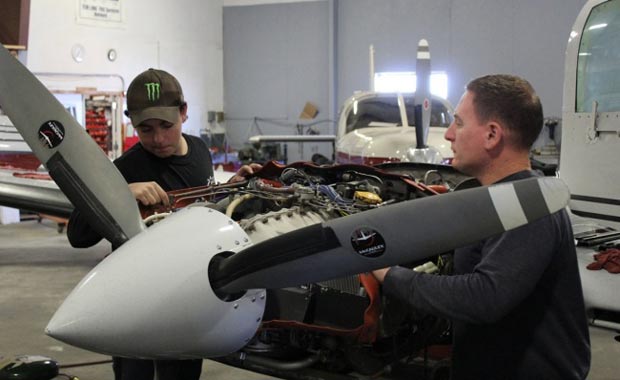 [Speaker Notes: Bir öğretmenin işi basittir; çocuğun ilgisini bul, onu yaşamasına yardım et.]
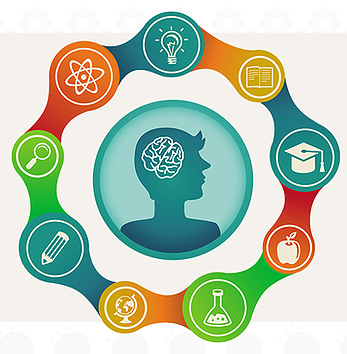 Kendini akranları ve büyükleri önünde gerçekleştirmek isteyen birey…
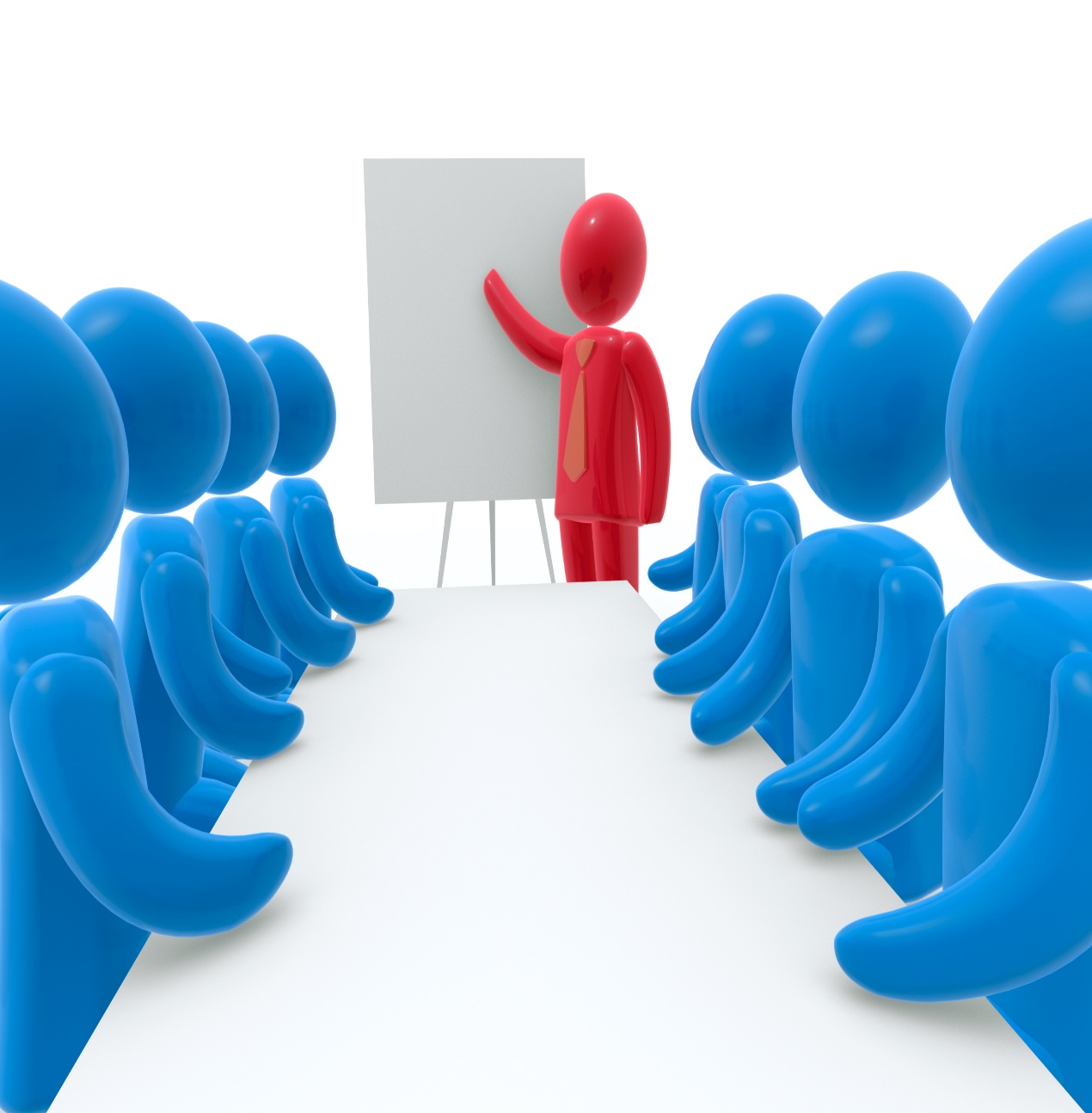 Kendi öyle düşünmediği halde öğretmeninin yararlı gördüğü bilgileri öğrenmek isteyen birey…
Kendinin de öğretmeninin de yararına inanmadığı ama sınavda çıkacak diye öğrenmek zorunda olduğu konuları öğrenen birey…
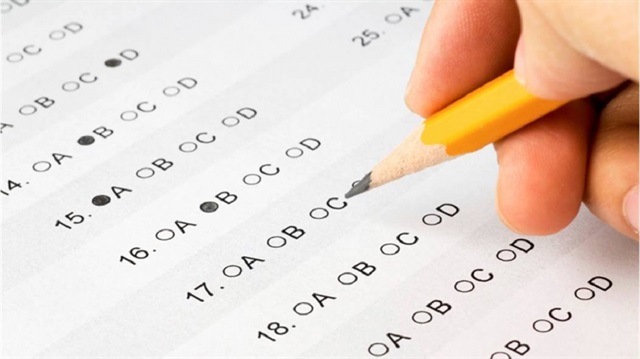 Ve 
Zor karşısında kendine uygun tepkileri ortamına  uydurup, öyle ya da böyle bir şekilde yansıtan birey…
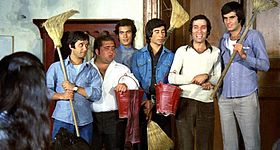 Öğretmenin Anlamı
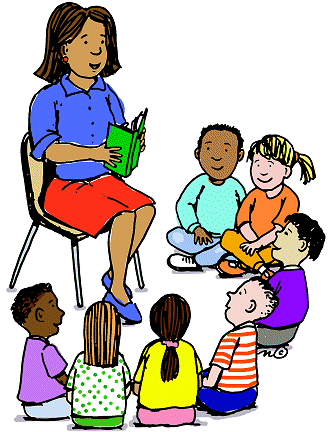 Bilgisiyle, görgüsüyle, giyimiyle, kuşamıyla, formasyonuyla, devletin, toplumun, ekonomik düzenin temsilcisi…
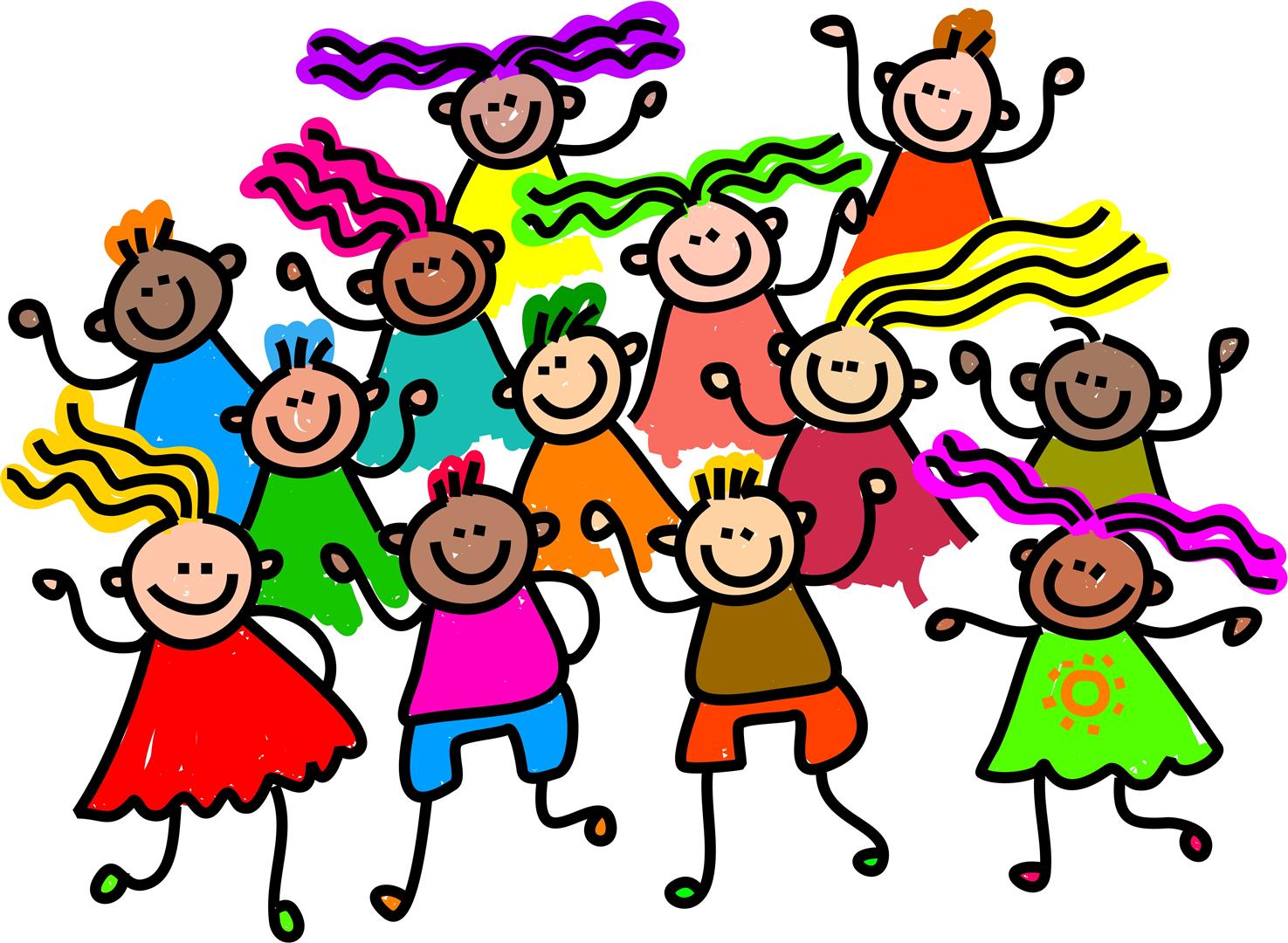 Öğrencilerin yeteneklerini ve kendilerini gerçekleştirmelerinin fırsatlarını yaratan kişi…
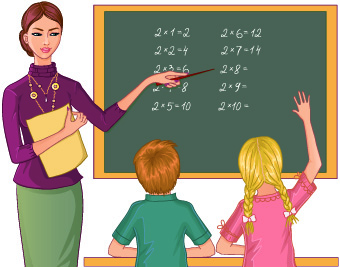 Öğrencilerini bir üst sisteme hazırlayan kişi…
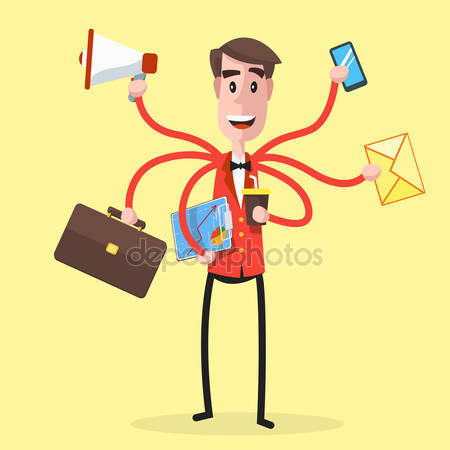 Görev adamı…
Velinin Anlamı
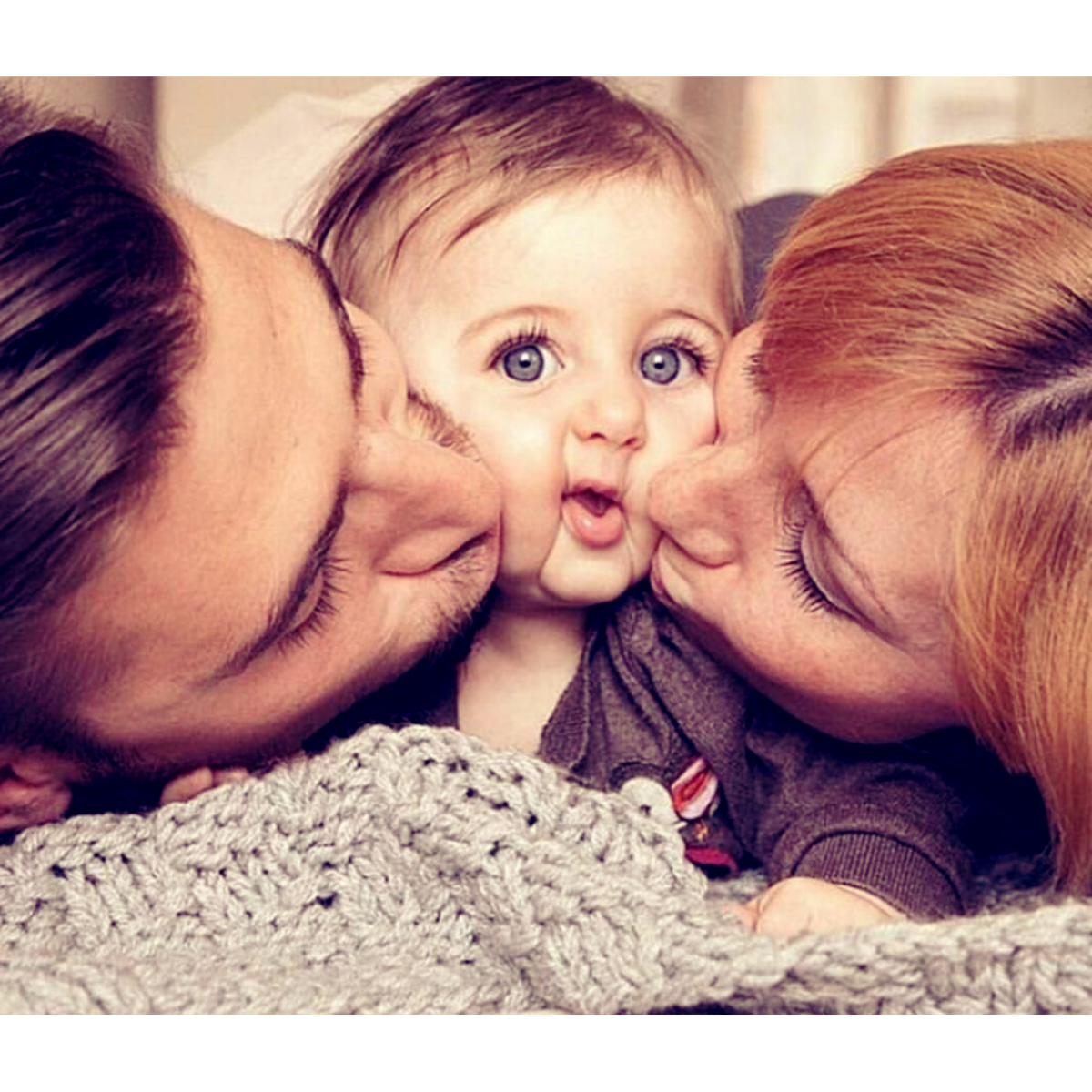 Çocuğunu «adam olsun» diye okula gönderen kişi…
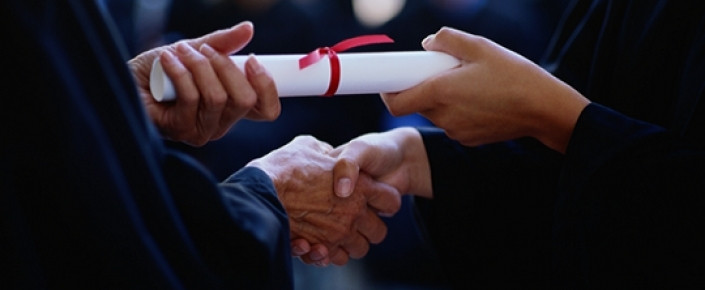 Okulun verdiği diplomaya sahip olunmasıyla, çocuğu için toplumda çıkar sağlamayı uman kişi
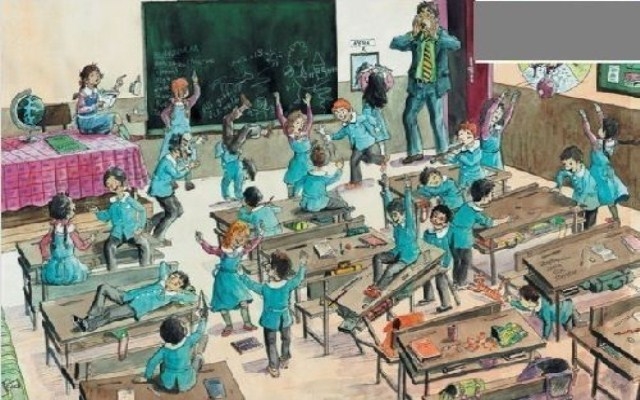 Çocuğu okula gönderdikten sonra her şeyin yolunda olduğunu sanan kişi…
Diplomanın Anlamı
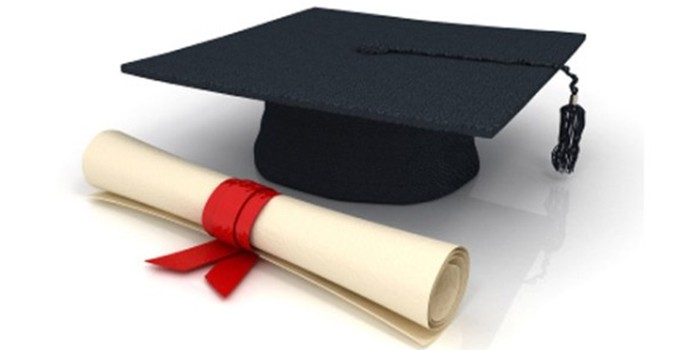 Ehliyet demek…

Devletin okul düzeneğinin devam edebilmesi için cazip hale getirilen belge…
Okul Müdürünün Anlamı
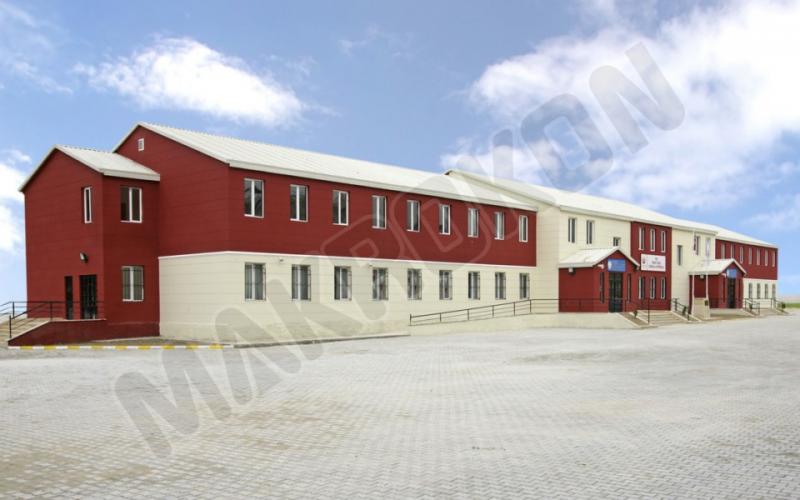 Okulun boyasını badanasını yaptıran-yapan, çevresini düzenleyen, binaların gücüne güç katan kişi…
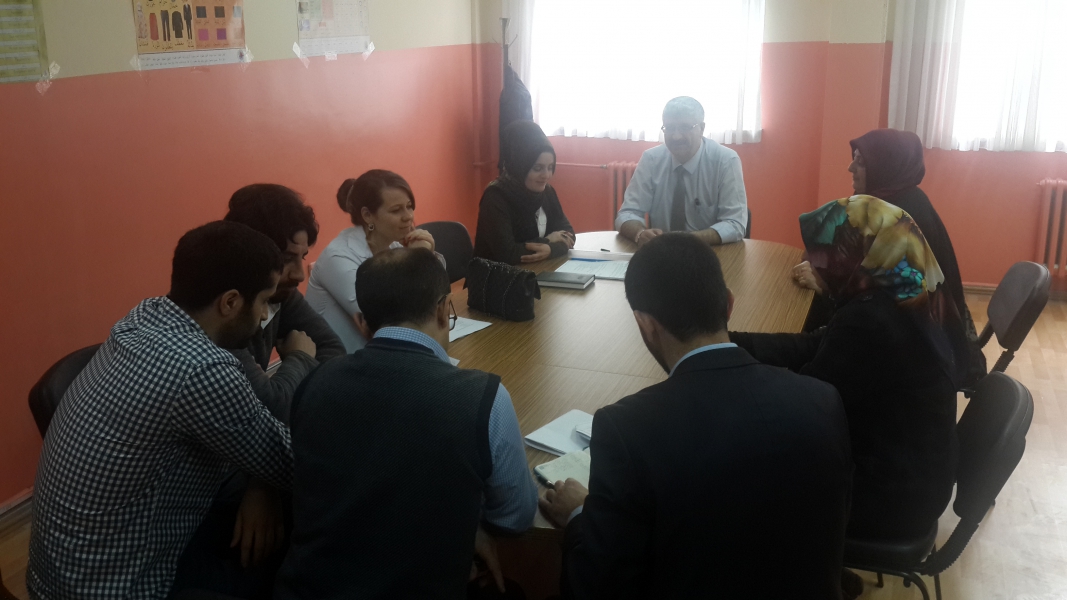 Öğretmenlerin okula düzenli olarak gelip gittiğini kontrol eden ve onların terbiyesinde rol alan kişi…
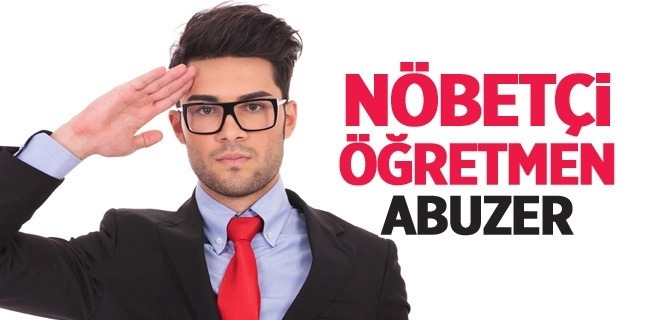 Öğretmenlerin özel ve özlük haklarını düzenleyen kişi…
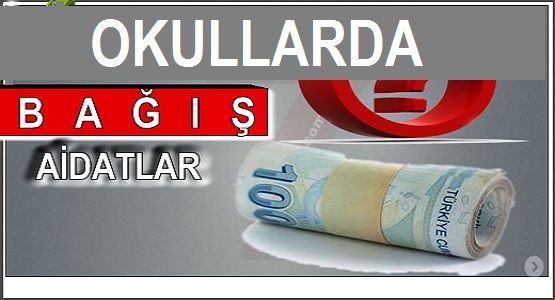 Okula para ve diğer kaynakları bulan kişi…
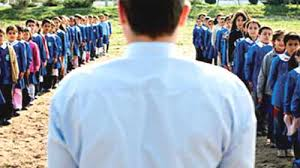 Okulun disiplin sorunlarını çözen kişi…
Okulun yakın çevresini kontrol altında tutan –nabzı dengeleyen- kimden ne gelir ne gider diye hesap eden kişi…
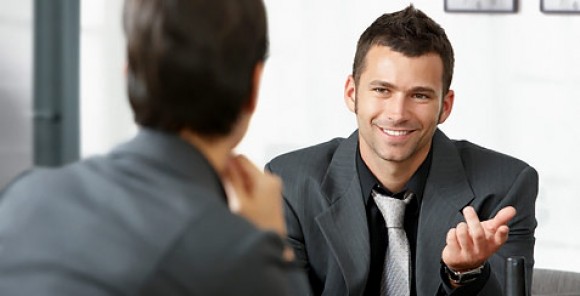 İl (ilçe) Milli Eğitimden gelen brokratik ve diğer türlü istekleri yerine getiren, onlarla arayı iyi tutmaya çalışan kişi…
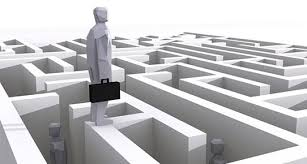 BÜTÜN BU ARGÜMANLARI BİR TEK BİR ŞEY İÇİN ANLAMLANDIRIYORUZ


ÖĞRENCİ BAŞARISI…

Biricik amacımız buysa yani her öğrencimizin kendi öğrenme hızı ve tarzı içinde başarılı olması var oluş sebebimiz ise bunu sağlatacak bir OKUL ÇALIŞMA SİSTEMİMİZ  var mı?

Ya değilse merkezden belirlenen, her okul için aynı olan, sadece okulun açık kalmasını sağlayan bir sistemin mi yürütücüleriyiz?...


SORUN VAR!
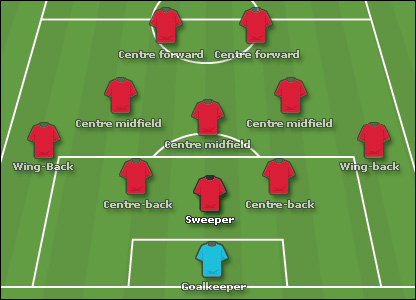 Bir futbol takımı kurmak, takımın bir ligde oynamasını sağlamak istiyorum. Neler Yapmalıyım?
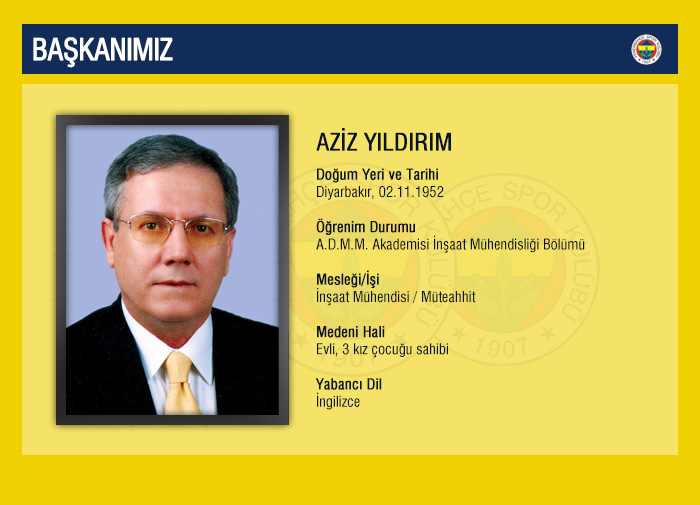 Önce takımın sahibi ve bu işe yatırım yapan kişiyi belirlerim.
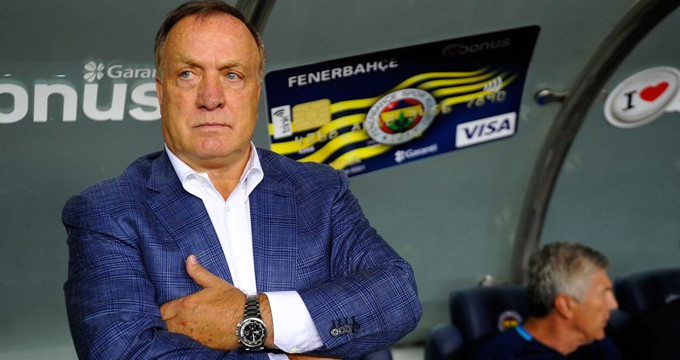 Sonra takımın çalıştırıcısını bulurum.
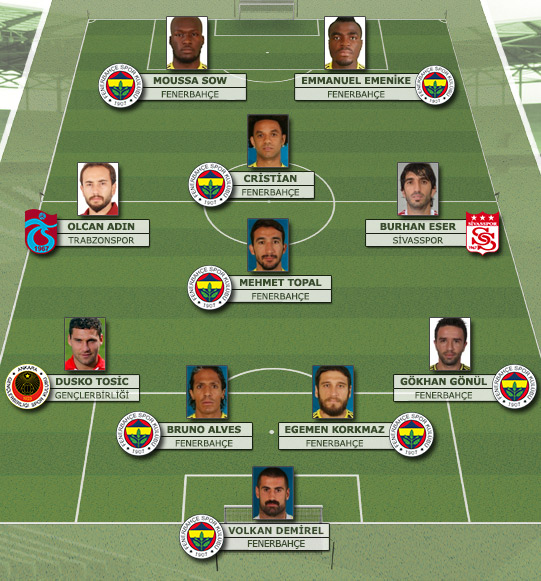 Sonra oyuncuları seçerim
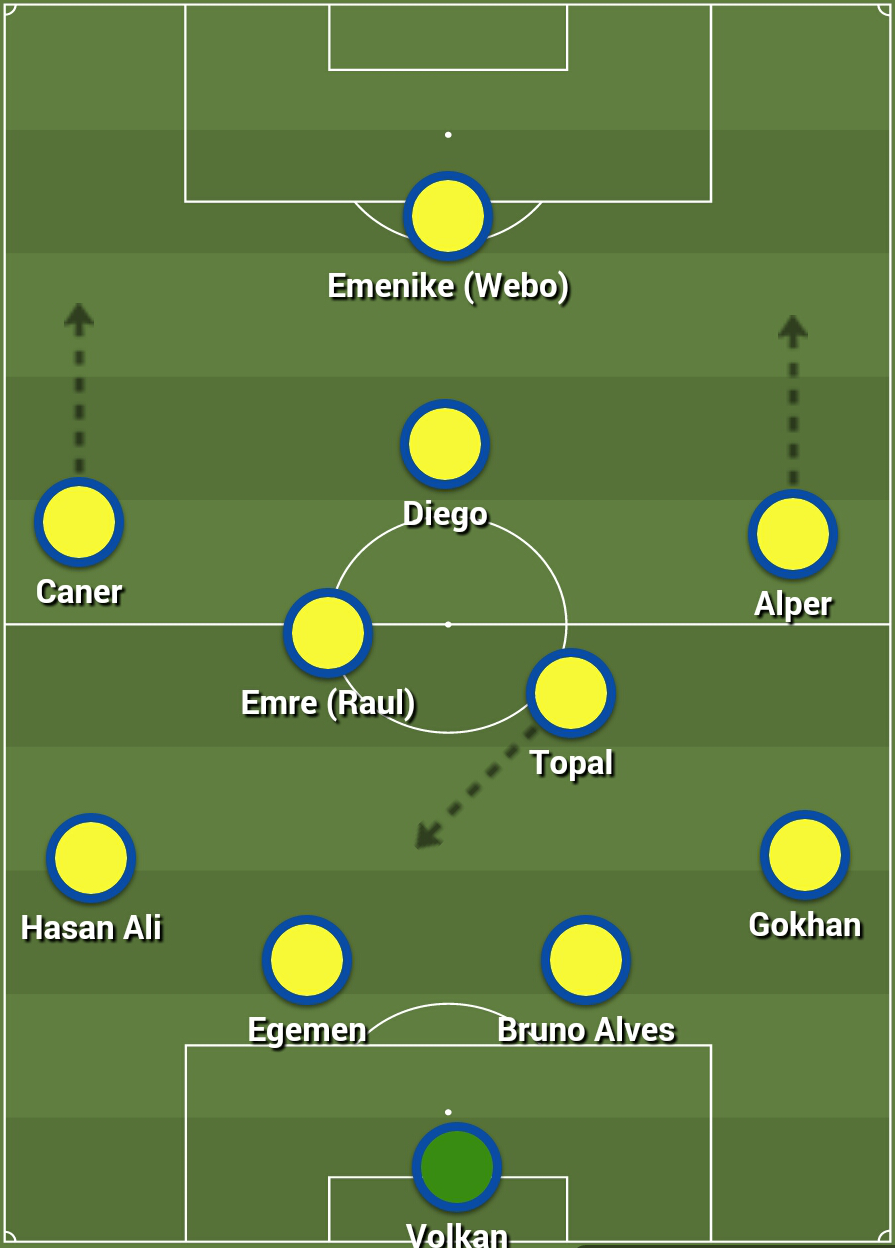 Sonra takımın hangi sistemde oynayacağını oyunculara öğretirim. 

Antrenman yaptırırım .
Sonra maçlara çıkarım ve takımın belirlenen sistemle oynayıp oynamadığını gözetirim. Süreç içinde meydana gelen hataları bulur önlem alırım.

Hedefe doğru emin adımlarla yürürüm…
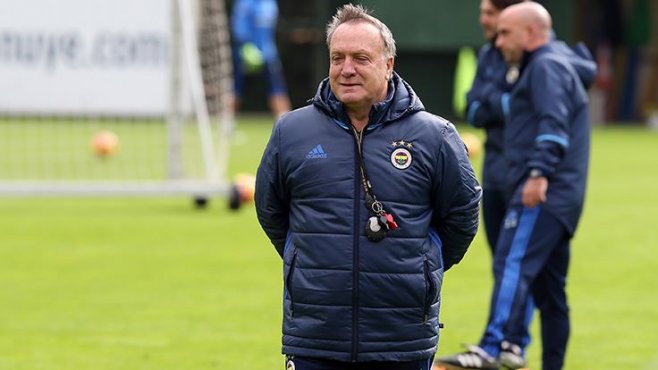 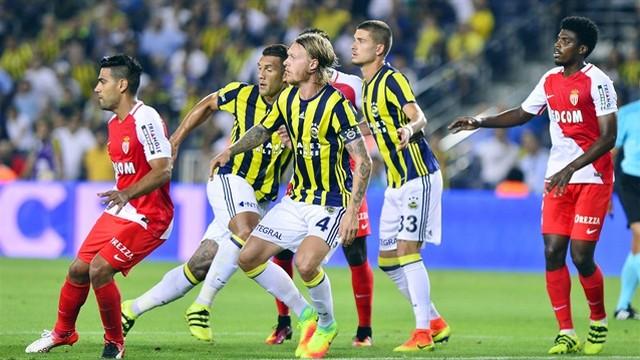 Futbol takımını  okula benzetelim. Futbol takımındaki rollerle okuldaki rolleri eşleştirelim.
Takımın kurucusu ve sahibi		Milli Eğitimi temsilen okul müdürü

Takımın çalıştırıcısı-Antrenör		????????

Oyuncular 				Öğretmenler

Hedef bir üst lige çıkma 		Öğrenci başarısı

İzleyiciler: Tribün			Veliler, toplum
ÖYLEYSE; 
Okulun amacı olan öğrenci başarısını nasıl denetim altına alacağız?
Okulun bir çalışma sistematiği olacak mı?
Okul takımının oyuncuları olan öğretmenlerin bir düzen içerisinde yeteneklerini kullanacak ortamları oluşturabilecek miyiz?
YA DEĞİLSE;
«Çıkın sahaya nasıl oynarsanız oynayın!» mı diyeceğiz
TERCİHİMİZ «ÖĞRENCİ BAŞARISI» ÜZERİNE İSE…
EĞİTİM LİDERLİĞİ TEMELLİ OKUL YÖNETİMİ (ELTOY) MODELİ
ÇALIŞMA DÜZENİ
İDARİ (Yöneticiler)
AKADEMİK (Eğitim Lideri)
ÖRETMENLER VE DİĞER EĞİTİM GÖREVLİLERİ
OKUL MİSYONUNU GELİŞTİRME
EĞİTİM PROGRAMI VE ÖĞRETİMİ YÖNETME
EĞİTİM LİDERLİĞİ
OLUMLU ÖĞRENME İKLİMİ OLUŞTURMA
Akademik Kısım (Eğitim Lideri neler yapacak?)
Her bir öğretmenin ve ya öğretimde rol alan eğiticilerin derslerine belirlenen bu düzen içinde girmesini sağlayacak.
Her bir öğretmen için bir dosya sistemi oluşturulacak; bu dosya içinde öğretmenin öz geçmişi, yetenekleri, becerileri ve ders değerlendirme soruları yer alacak
Her dönemin veya belirlenen ara dönemlerin sonunda öğretmenden elde edilen ders değerlendirme sorularından durum saptama sınavları yapılacak
Sınav sonuçlarına göre öğretmenlere geri bildirimler verilecek gerekirse aynı düzende konu tekrarlarının yapılması sağlanacak
Akademik Kısım (Eğitim Lideri neler yapacak?)
Böylece hem öğretmenlerin öğretme durumları hem de yıl içindeki performansları belirlenmiş ve buna ilişkin önlemsel tedbirler alınmış olacak.
Diğer yandan her bir öğretmen ile görüşmeler gerçekleştirilecek ve öğretmenlerin kendilerini geliştirmek istediği mesleki ve kişisel gelişim alanları belirlenecek; bu alanlarda neler yapılabileceği yönetici ile karara bağlanacak
Düzenli yapılacak toplantılarla öğretmenlerin uyguladıkları iyi örnekler birbirleri ile paylaşılacak ve bu uygulamaların derslerde kullanılması sağlanacak
Akademik Kısım (Eğitim Lideri neler yapacak?)
Öğretmenin velilere yönelik eğitim planları ve uygulama raporları arşivlenecek.
Yıl sonunda her bir öğretmenin yapmış olduğu olumlu katkılar ve başarıları eğlenceli toplantılarla sunulacak, öğretmenin bu kurumda olmasından dolayı haz alması, gurur duyması sağlanacak
Yapılan bütün çalışmaları yıl sonunda üst yönetime sunarak başlangıç ve gelinen nokta arasındaki fark belirlenecek.
ÖĞRETMEN NASIL ÇALIŞACAK?
Dersini tasarlayacak (planlayacak): 
Planlarını formaliteden öte gerçekten derste uygulayacağı biçimde tasarlayacak ve eğitim liderine onaylatacak.
Planların içinde ders kazanımı ve o kazanıma ilişkin değerlendirme soruları mutlaka yer alacak
Ders değerlendirme sorularının yanıtlanacağı biçimde işlenecek
Her bir öğrencisi için akademik gelişim dosyası oluşturacak
Dolayısıyla öğrencinin akademik, sosyal, kültürel ve bunlara bağlı olarak diğer gelişimleri istenildiğinde sunulabilecek, izlenebilecek, görülebilecek.
Öğretmenin dönem içinde dersleri için hazırladığı soruların tamamı dönem sonunda yapılacak genel sınavlarda soru kaynaklarını oluşturacak; öğretmen dersi için çoğunlukla üst sınavlardaki soruları kullanacak 
Öğretmen velilere yönelik bilgilendirme ve velinin öğrencisine nasıl yaklaşması gerektiği konusunda eğitim planları olacak
Öğrencilerin başarıları eğlenceli veli toplantılarıyla öğretmenler tarafından velilere aktarılacak; velinin öğrencisiyle gurur duyması sağlanacak
Modelin sağlıklı işleyebilmesi için
EĞİTİM LİDERİ
Doğru iletişim tarzı içinde olma, 
Öğretmenlerin bir amiri değil, onların destekçisi ve yardımcısı biçiminde bir tutum benimseme, 
Öğretmenlerin kendi isteklerine bağlı olarak derslerine iştirak etme ve onlara önerilerde bulunma,
Eğitim Lideri
Öğretmenlere mesleki gelişim için eğitim konuları belirleme, 
Öğretim programını (müfredatı) iyi bilme ve öğretim programına göre eğitim ortamları düzenlemede yol gösterici olma, 
Öğretmenlerin çalışmalarının öğrenci üzerindeki etkisini görme ve gösterme, değerlendirme gibi faaliyetlerde bulunur.
Modelin Güçlü Yanları
Öğrencide olmasını arzu ettiğimiz bütün gelişmelerin aşamalarını somut göstergelerle belirtebilmek.
Öğretimin yönetimi ile okul işletmesinin yönetimini ayrı örgütlenmelerle ele almak; ancak bir sistem içinde birleştirmek.
Velilerin sürece etkin bir biçimde dahil edilmesine yol açmak.
Sürekli iyileşme gibi bir yapıyı görünür biçimde okul kültürü haline getirmek.
Modelin Güçlü Yanları
Okulda sistematik bir öğretme ve çalışma düzeni oluşturarak, tüm öğrencilerin süreçten adil bir biçimde yararlanmasını sağlamak.
Öğretmenlerin mesleki ve kişisel gelişim alanlarını okul tarafından desteklemek.
Sistemdeki tüm sorunlar, eğitim aracı ile çözülmeye çalışılarak, eğitimi sorun çözücü araç haline getirmek.
Modelin Zayıf Yanları
Kalabalık sınıflar için uygulaması zor görünmektedir.
Modelin kurulması ve işletilmesi için bir bütçe oluşturulması söz konusudur. Model okullara ancak bir proje mantığı ile sokulabilir.
Modelin uygulanması, modele ilişkin tüm alt yapıların ilgililere tanıtılması ve bu konuda tasarlanacak eğitimlerin devreye sokulması ile mümkündür. 
İstenilen sonucun alınması sistemli bir izleme ve değerlendirme süreci gerektirmektedir.
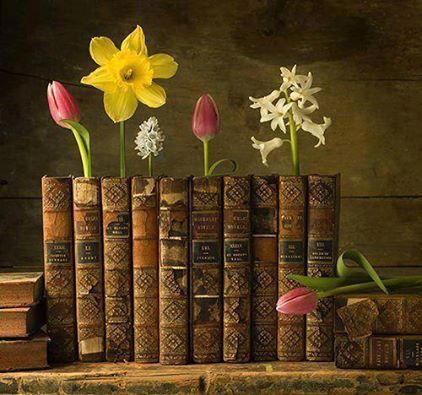 DİLEK, TEMENNİ VE SORULAR
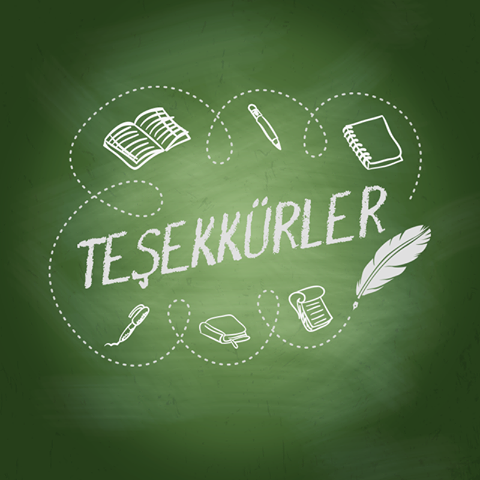 tuncayakcadag@gmail.com